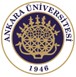 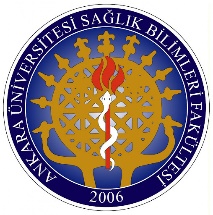 CGM302 SAĞLIK KURUMLARINDA ALAN ÇALIŞMASI HASTANELERİN OYUN ODALARI
Prof. Dr. Aysel KÖKSAL AKYOL
Prof. Dr. Aynur BÜTÜN AYHAN
Ankara Üniversitesi 
Sağlık Bilimleri Fakültesi 
Çocuk Gelişimi Bölümü
DERS KAPSAMINDA HEDEFLENENKAZANIMLAR
Hastanelerin oyun odaları ile ilgili bilgi sahibi olur.
Oyun odaları
Hastanelerde çocukların oyunla desteklenmesi oyun odaları ile sağlanmaktadır.

Oyun odaları, ebeveynlerle çocukların etkileşim kurabileceği alanlar şeklinde olmalıdır.

Hastane oyun odalarında ya da hastanın yanında gerçekleştirilen çalışmalar çocukların hastanede yaşadıkları kaygı ve stresin azaltılmasında etkili olmaktadır. Bu nedenle hastanelerde oyun odalarının bulunması ve bu alanların etkili bir şekilde kullanılması gerekir.
Çocuk hastanedeki oyun odasında oyun oynarken rahattır, acı duymaz, sınırlı bir sürede de olsa, kurduğu oyunun dünyasında yaşayacak, sıkıntılarından, kaygılarından uzaklaşacaktır.

Hastanelerde özellikle de çocuk servislerinde oyun odası ve oyuncakların bulunması ortamı çocuk için daha kolay baş edilir kılar.

Hastaneler, fiziksel yapılanma içerisinde, özellikle yataklı servislerin olduğu bölümlerde oyun odaları bulundurmalıdır, bu oyun odalarında çocuk eğitimi ve psikolojisi alanında eğitim almış uzmanlar istihdam edilmelidir (Kargı, 2007).
Oyun Odasının Düzenlenmesi
Oyun odasını düzenlerken ilk dikkat edilmesi gereken faktör çevredir. 

Oyun odası çevresi fiziksel ve psikolojik gereksinimleri dikkate alınarak estetik bir şekilde düzenlenmeli ve çocuk için bir ev ortamı yaratmalıdır. 

Bu ortam samimi, sıcak, neşeli ve dinlendirici olmalı ve mümkün olduğunca bir ev sıcaklığına sahip olmalıdır. 

Çevrenin düzenlenmesinde; renk, aydınlatma, mimari dizayn, duvarlardaki resimler ve mobilyalar etkili rol oynar.
Oyun odasında farklı amaçlar için kullanılan alanlar, zemin döşemesinde çeşitlilikler sağlanarak birbirinden ayrılmış olmalıdır. 

Oyun odasındaki oyuncaklar terapötik amaca hizmet etmelidir. Bu nedenle dikkatli bir şekilde seçilmelidir ve kolayca deforme olabilen ve karmaşık oyuncaklardan kaçınılmalıdır (Kılıçarslan, 2006’ten akt. Aral ve Doğan Keskin, 2015).

Oyuncaklar, çocukların istediklerinde kolayca ulaşılabilecekleri alanlarda bulundurulmalıdır (Öğretir, 2008 ve Schaefer, 2013’ten akt. Aral ve Doğan Keskin, 2015).
Oyun odasında şu materyaller bulunmalıdır:
Hayvanlar
oyuncak bebekler 
plastik mutfak eşyaları
oyuncak bebek aileleri 
oyuncak bebek evi 
kuklalar 
oyuncak askerler 
bloklar ve diğer inşa malzemeleri
oyun hamuru 
resim malzemeleri
oyuncak ev aletleri
oyuncak cep telefonları
doktor seti
yumuşak toplar
oyuncak araba
uçak ve ambulanslar
maskeler
kum havuzu
minyatür oyuncaklar
kitaplar, gazeteler, dergiler
KAYNAKLAR
Aral, N., Doğan Keskin, A. (2015). “ Hastanede Oyun ve Oyun Odaları,”Hasta Çocukların Gelişimi ve Eğitimi, ed. A. Bütün Ayhan, 138-161, Anadolu Üniversitesi Açıköğretim Fakültesi Yayınları, Eskişehir.

Kargı, E. (2007). Oyun: Çocuklar İçin Hastalıkla Başetme Sürecinde Güçlü Bir Psiko-Sosyal Destek Aracı. Toplum ve Hekim, 22 (5).